Chapter 16International Security
International Security
International Disruptions
International Organizations Efforts
National Governments Efforts
Corporate Efforts
Security Approaches
International Disruptions
Many unexpected events can cause serious disruptions in world trade. Unforeseen events include natural disasters, power outages, and terrorist attacks.
A single eruption of an Icelandic volcano interrupted all flights in most of Europe for a week in April 2010.

None of these events are predictable.
However, some of these events are preventable and it is possible to prepare for the disruptions that they will cause.
Turning Points
International and national terrorism have had a significant impact on many countries in the past decades. However, four events galvanized international responses: 
The World Trade Center attacks (Sept. 11, 2001) 
The Madrid train bombings (March 11, 2004) 
The Mumbai attacks on rail commuters on July 11, 2006 and on hotels on Nov. 26, 2008.
Utoya Island massacre, on July 22, 2011.
These attacks showed that no country was immune to the problem, and pushed international organizations and governments to work together to prevent future incidents.
International Organizations
Some of the first efforts against international terrorism were led by the large international organizations:
The International Maritime Organization (IMO) 
The Customs Cooperation Council (better known as the World Customs Organization (WCO)
The International Chamber of Commerce (ICC)
Each of these organizations implemented measures designed to prevent further terrorist acts and improve security at ports around the world and in international trade. 
Individual governments implemented their own measures, both within the frameworks provided by these organizations and independently.
International Maritime Organization
The International Maritime Organization (IMO) implemented the International Ship and Port Facility Security (ISPS) Code in December of 2002. 
This code enhances port security by requiring specific security measures that ports have to put in place, such as controlling access, monitoring activities, and having secure communication systems. 
The code also recommends similar measures for merchant ships.
The IMO made ISPS part of the International Convention for the Safety of Life at Sea (SOLAS), a convention that had been ratified by many countries, so it would be implemented quickly.
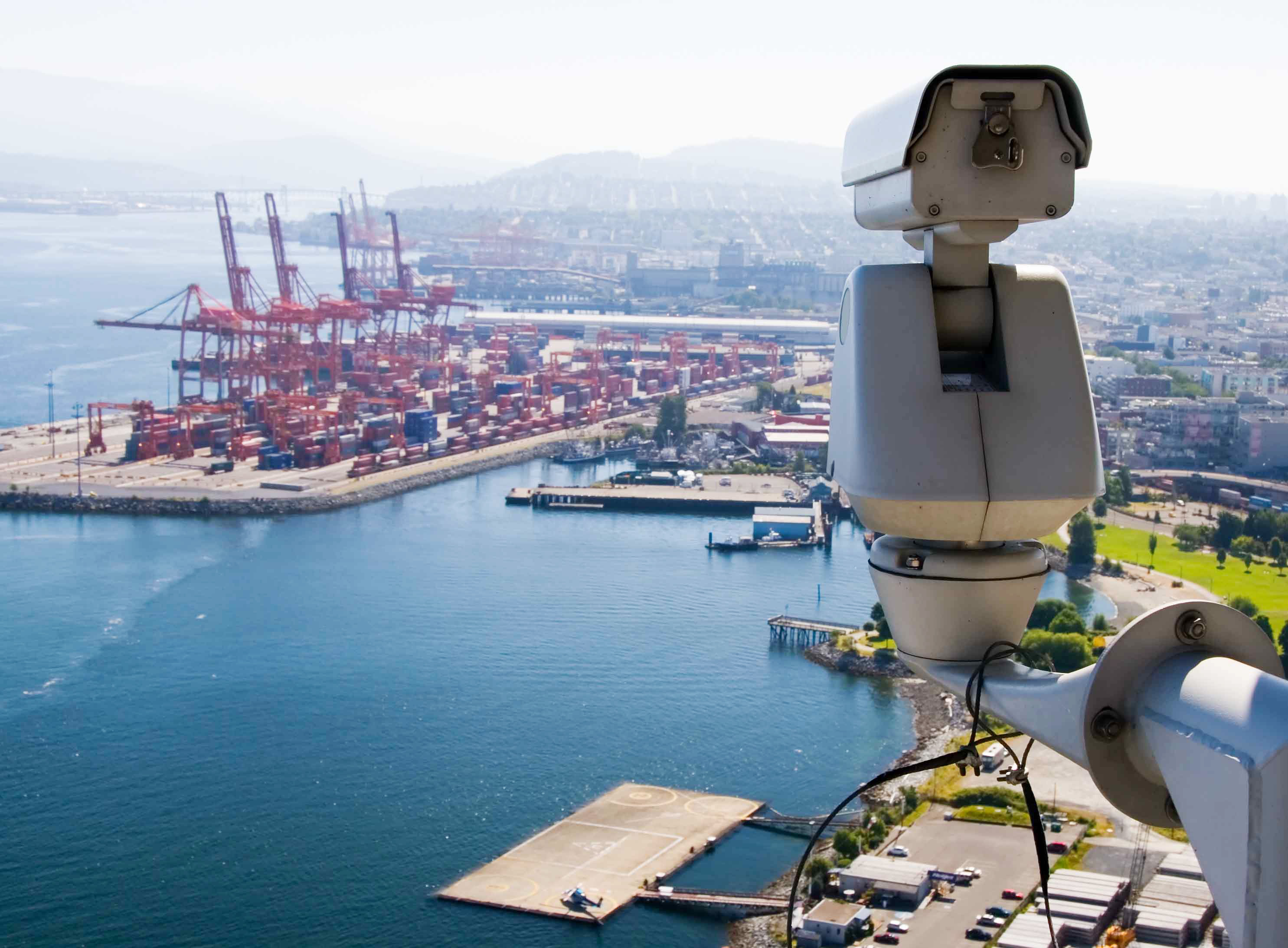 Among other measures, ISPS requires 24-hour monitoring of all port facilities.
World Customs Organization
The World Customs Organization (WCO) has traditionally worked towards the “simplification and harmonization of Customs’ procedures,” but it implemented the SAFE initiative (Security and Facilitation in a Global Environment) in 2005 to combat the threat of terrorism in international trade.
The SAFE initiative attempts to coordinate the efforts of Customs offices worldwide, and uses the authority of the Customs office in the exporting country to assist the  customs office in the importing country to inspect cargo  prior to shipment.
The SAFE Initiative
The WCO mandates that all Customs authorities adhere to a set of advance electronic information standards for all international  shipments.  Each country must have consistent risk management approaches to address security threats.
Exporting countries’ Customs authorities must comply with a reasonable request to inspect outgoing cargo, preferably by using non-intrusive technology (X-rays) if possible.
Customs authorities must provide benefits to companies that demonstrate minimum standards of security. Such companies are called Authorized Economic Operators and benefit from faster processing of Customs clearance and lower inspection rates.
Prior to shipment, WCO recommends non-invasive search of cargo, such as with this X-ray machine.
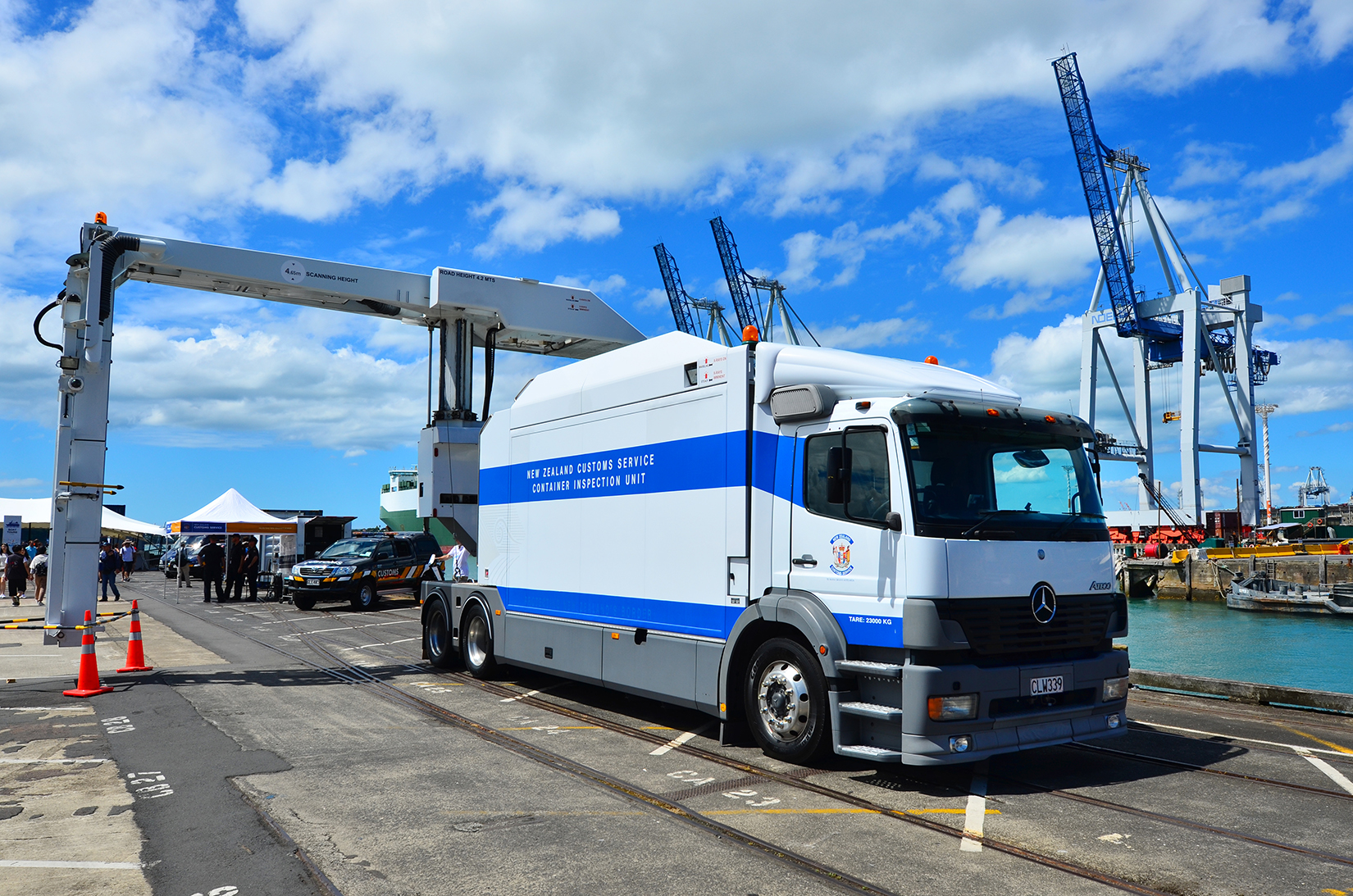 International Chamber of Commerce
The International Chamber of Commerce (ICC) also weighed on the issues related to security initiatives in the domain of international logistics, in a Policy Statement dated November 2002. 
In that statement, the ICC emphasized that security  initiatives should be the domain of international agreements between countries, rather than initiatives imposed  unilaterally by some governments.
National Governments
Most national government have implemented several security measures to protect their country against the threat of terrorism. Most initiatives are within the guidelines of the International  Maritime Organization or the World Customs Organization, but with some variation, and some initiative are bilateral or unilateral.
These requirements make the work of international logisticians more challenging, as they have to comply to a myriad of regulations.
United States ProgramsInterdiction
The US interdiction program is based on a 100-percent inspection of luggage and air cargo. The U.S. Congress has called for 100-percent inspection of marine and road cargo, but no plan exists to implement such a measure.
The Transportation Safety Administration was created to implement this interdiction policy and so was the  Department of Homeland Security.
United States ProgramsC-TPAT
The Customs-Trade Partnership Against Terrorism (C-TPAT) is a U.S. Customs and Border Protection program in which more than 10,000 importers participate. There are three levels of participation.
Shippers that participate in the C-TPAT program have to demonstrate that they have implemented security measures in their supply chain.
In exchange, they enjoy:
A lower inspection probability
Priority if cargo is inspected
Priority processing of cargo, the so-called “green   lane”
Customs’ assistance in resolving security issues
C-TPAT is based on the SAFE program of the World    Customs Organization.
United States ProgramsMTSA
The Maritime Transportation Security Act (MTSA) requires port facilities to have a security plan that includes procedures and training. It mandates equipment, such as emergency communication devices, and personnel, such as a Security Officer. The plan must be approved by the U.S. Coast Guard.
The MTSA requires ships that call on U.S. ports to have a Security Officer, and a security plan that must be approved by the U.S. Coast Guard.
The MTSA is based on the International Ship and Port Facility Security (ISPS) Code of the International Maritime Organization.
United States ProgramsCSI
The Container Security Initiative (CSI) positions U.S. Customs officials in about 60 foreign ports. Their role is to screen and inspect containers before they are loaded onto a ship that will call on a United States port.

The CSI employs non-invasive methods of inspection, such as X-rays.

The CSI works within the SAFE framework of the World Customs Organization, but has expanded it by positioning United States officers abroad.
United States ProgramsTWIC
The Transportation Workers’ Identification Credential (TWIC) program requires that all persons who have access to U.S. ports must carry an identification card.
The identification card carries biometric information and is provided after a background check. There are 2.5 million transportation workers who have acquired their TWIC credentials.
The TWIC program is broader than the ISPS initiative of the international Maritime Organization that only mandates control of the access to the port.
There has been much criticism that the TWIC program has been ineffective, because few criminal activities disqualify applicants.
United States ProgramsISF (10 + 2)
The Importer Security Filing (ISF or 10+2 program) requires that importers provide U.S. Customs and Border Protection with shipment data at least 24 hours before the cargo is loaded in the port of departure.
10 items are required from the importer:
The identification number of the importer of record  (tax ID number)
The identification number of the consignee (tax ID number)
The manufacturer (name and address) 
The seller of the goods (name and address)  
The buyer of the goods (name and address)
The name and address of the business to which the shipment is going
United States ProgramsISF (10 + 2)
The stuffer’s name and address (the party that filled the container)  
The location where the container was stuffed
The country of origin of the goods
The six-digit Harmonized System number for the goods
2 items are required from the carrier:
The vessel stow plan (the way the containers were organized onboard the vessel)
The container status message (container number, location, condition—full/empty—, events—loading/unloading—, and event times)
United States ProgramsSAFE
The Security and Accountability for Every Port (SAFE) is the name of the piece of legislation that modified some aspects of the CSI and the C-TPAT programs, and created the TWIC program. 
The SAFE Act of the United States shares an acronym with  the SAFE program of the World Customs Organization, but    is entirely separate.
United States ProgramsFAST
The Free and Secure Trade (FAST) program is a joint initiative between the Canada Border Services Agency (CBSA), the U.S. Customs and Border Protection (CBP), and Mexican Customs. It is a voluntary program. 
If the exporter/importer, the carrier of the goods, and the driver are FAST participants, then the shipment can gain access to dedicated lanes at the border crossing point, for faster and more efficient border clearance.
The FAST program is based on the SAFE program of the World Customs Organization that calls for expedited clearance for Authorized Economic Operators.
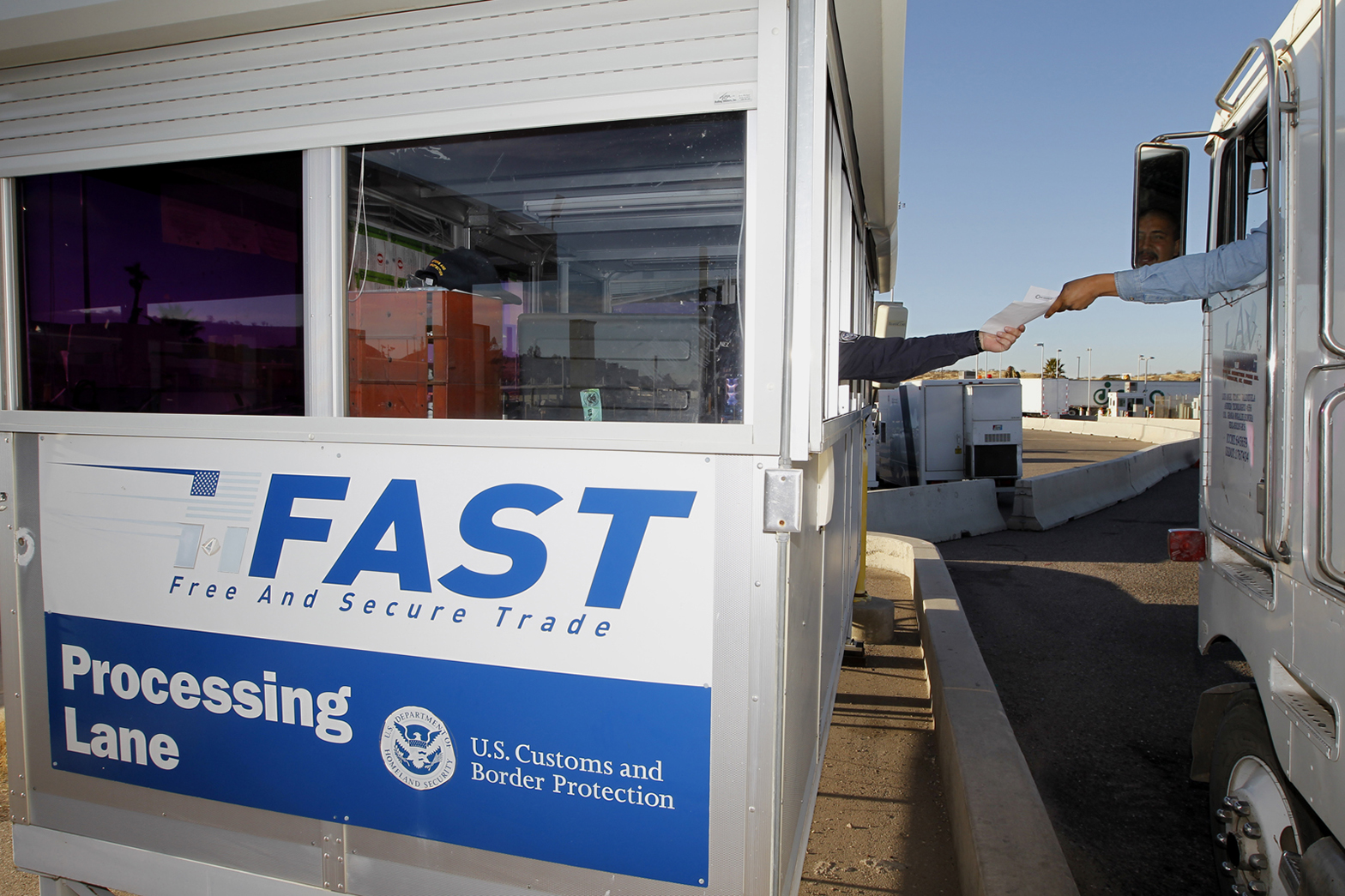 A F.A.S.T. lane at a U.S. Port of Entry on the Canadian border
European ProgramsAuthorized Economic Operator
The European Authorized Economic Operator (AEO) program mirrors the WCO mandate that Customs organizations provide benefits to businesses that meet minimal supply chain security standards and best practices. 
Companies involved in the international movement of can become Authorized Economic Operators  after demonstrating that they have security measures in place, and having these measures reviewed and approved by their national Customs administration.
AEO status is granted to companies that have achieved      Tier II of the C-TPAT requirements of the United States.
European ProgramsCustoms Security Programme
A program that requires importers to provide Customs authorities with information on goods prior to their arrival in the European Union (pre-arrival declaration).
Customs uses this information to perform a risk analysis of the shipment and enables Customs to identify high risk cargo bound for Europe. An inspection of the cargo then takes place in the port of departure, in a way that is conform to the WCO’s SAFE guidelines.
European Customs authorities also inspect goods when    their counterparts want them to inspect a shipment prior     to loading.
Other Countries’ Programs
Other countries have implemented the International Ship and Port Facilities Security (ISPS) program of the World Trade Organization in ways that are consistent with the layouts of their ports and the types of goods they export. Therefore, a wide variety of alternatives have been implemented.
They also have implemented the Security and Facilitation in a Global Environment of the World Customs Organization, and cooperate in providing pre-shipment inspections when they are requested by Customs authorities in the importing country.
Corporate Efforts
Most companies see security issues in a much narrower way, focusing principally on the risk of theft and other criminal activities, such as tampering, vandalism, and counterfeit products, and use measures to reduce those risks. 
Companies obviously comply with requests to reduce terrorism by participating in governmental programs and other efforts out of civic duty, but they mostly see the benefits of such increased security in terms of reduced cargo losses and a reduced probability of supply chain   disruptions.
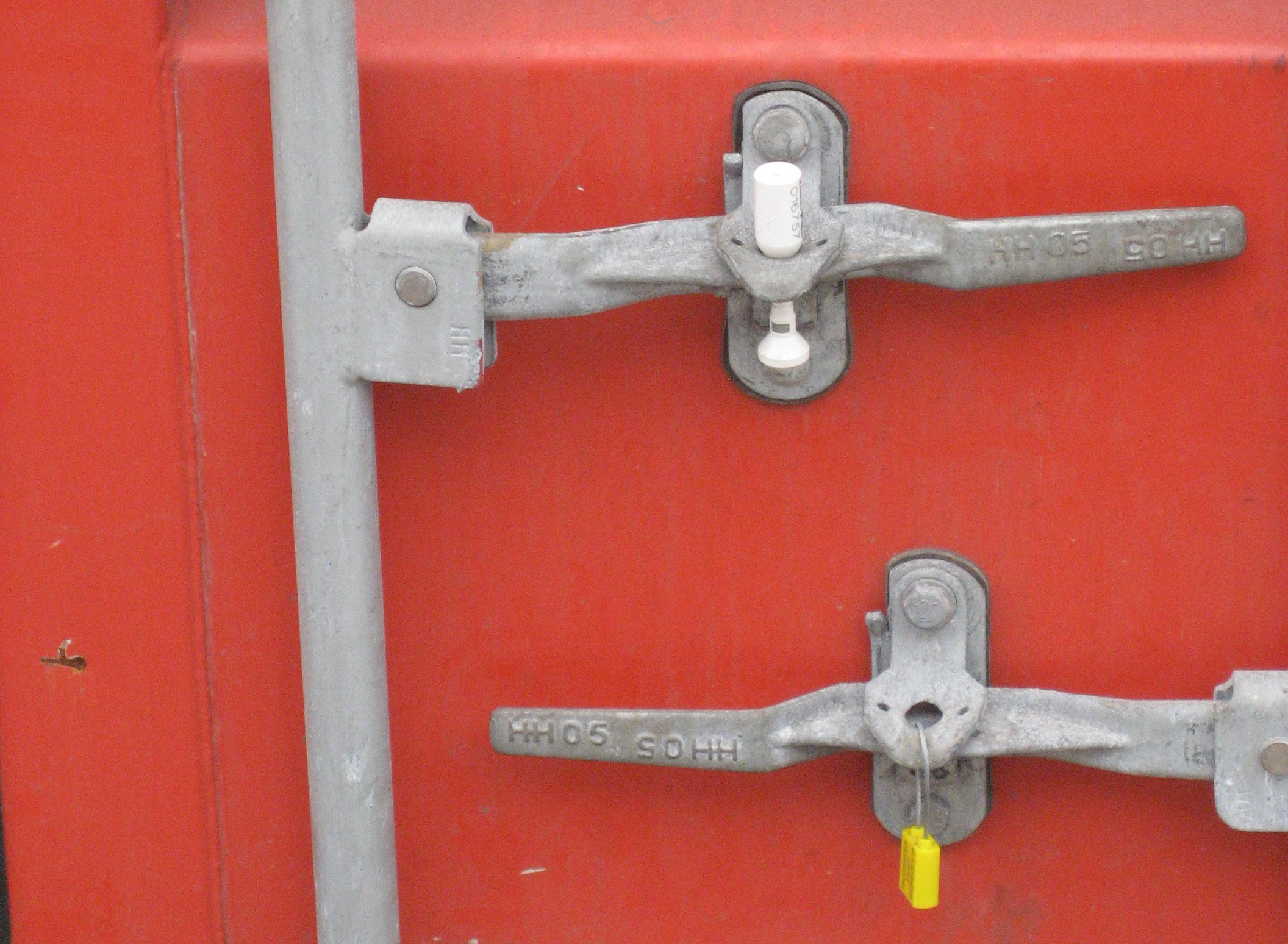 Shippers intent on reducing cargo theft and cargo tampering risks use tamper-resistant seals (top) rather than seals that are easy to break (bottom).
Security Approaches
When considering inspections of in-bound cargo into a country, there are three approaches:
Conduct a one-hundred-percent inspection of all cargo. The proponents of this method maintain that it is the safest alternative; since all cargo is inspected, nothing dangerous can possibly be shipped into the country. 
Identify potentially dangerous cargo and inspect only those shipments.
Inspect a few randomly-selected shipments, thoroughly.
100-Percent Inspections
One-hundred-percent inspections consume an extraordinary amount of resources:
Assuming that a minimum of three hours are necessary to inspect a container, and that there are roughly 20 million container shipments in international trade, the world’s economies would need to hire countless inspectors.
Assuming that containers are inspected in ports, a very  large area would need to be dedicated to the inspection process. In most ports, that space is simply not available.
100-Percent Inspections
One-hundred-percent inspections are ineffective:
An element of boredom makes it impossible for inspectors to be vigilant for every shipment. Studies of one-hundred-percent inspection systems (TSA’s inspection of luggage, for example) have shown that many problem shipments are missed under such a program.
Since neither the necessary manpower nor the appropriate space in port facilities can be allocated to such an  inspection program, what passes for a one-hundred-  percent inspection is only a cursory review of a shipment.
Because of Type I and Type II errors, it is difficult to      make one-hundred-percent inspections effective.
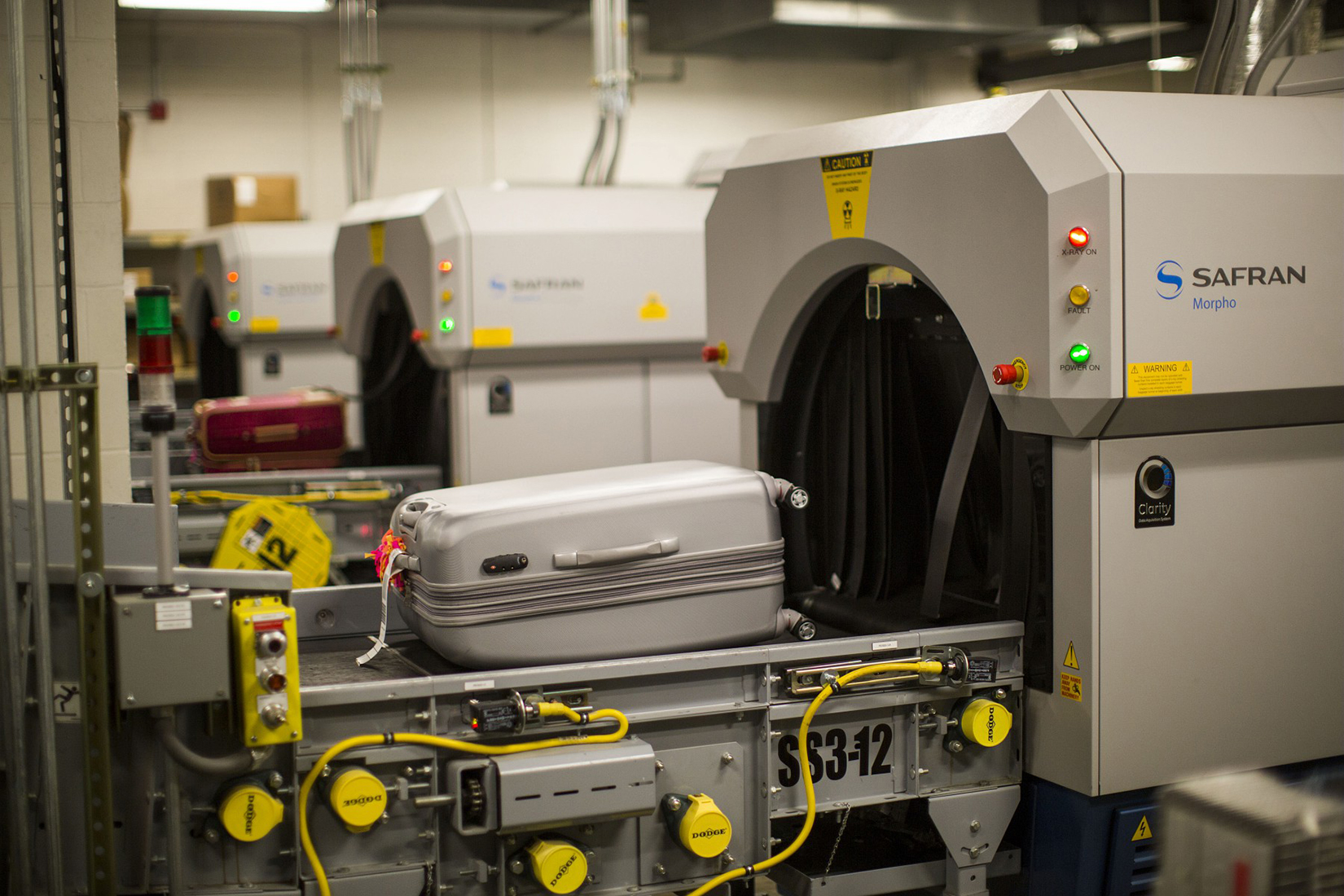 Bomb-sniffing machines commit Type-I and Type-II errors.
Type I and Type II Errors
In order to understand security measures, it is important to know the two types of errors in statistics, called Type I and Type II errors.  It is easier to understand these concepts by using an example.
Suppose a machine is designed to detect bombs in a piece of luggage: 
There are two possible cases for the luggage:	
there is a bomb in the piece of luggage
there is none 
There are also two possible cases for the bomb-sniffing machine: 
it detects the bomb
it does not
for a total of four possible cases.
Type I and Type II Errors
These four cases can be arranged 
in the following matrix:
In the piece of luggage

    there is	        there is
   no bomb             a bomb
does not detect a bomb
(no alarm)
The bomb-sniffing 
machine
detects a bomb
(alarm)
Type I and Type II Errors
The four possibilities are:
There is no bomb in the piece of luggage, and the bomb-sniffing machine does not detect any. This is the most common scenario.
There is no bomb in the piece of luggage, but the machine detects one, triggering a careful manual review of the piece of luggage, that finds that there is really no bomb. This is called a Type I error on the part of the machine.
There is a bomb in the piece of luggage, and the bomb-sniffing machine detects it, triggering a manual review that finds the bomb, hopefully without harm.
There is a bomb in the piece of luggage, and it is so well hidden that the bomb-sniffing machine does not detect it. This is called a Type II error.
Type I and Type II Errors
These four cases can be arranged 
in the following matrix:
In the piece of luggage

    there is	        there is
   no bomb             a bomb
does not detect a bomb
(no alarm)
The bomb-sniffing 
machine
detects a bomb
(alarm)
Type I and Type II Errors
Which of the two errors is more worrisome?
When asked to evaluate a bomb-sniffing machine with equal Type I and Type II error rates of 5 percent, most people conclude that the Type II error rate is most worrisome; after all, a machine that misses 5 percent of all bombs is very scary indeed. 
However, in the scenario of a terrorist threat, this is an incorrect conclusion; the Type I error rate is the problem.
Type I and Type II Errors
Suppose that there is an incidence of one bomb per one million pieces of luggage.
Let’s assume a terrorist places a bomb in a piece of luggage. With a Type II error rate of 5 percent, there is a 95 percent chance that the machine will correctly detect the piece of luggage with the bomb and sound the alarm, which makes it pretty certain. 
However, the machine has also inspected 999,999 other pieces of luggage prior to that day, none of which contained a bomb; nevertheless for approximately 50,000 of them, the machine rang the alarm (because it committed a Type I error) and the operator had to inspect the piece of luggage manually.
Type I and Type II Errors
Out of the 50,000 pieces of luggage that the operator has inspected up until that day, none contained a bomb. 
The single piece of luggage that contains a well-concealed bomb will not escape scrutiny; the operator will handle it  with much care. However, it is also likely that the operator will assume that it is a false alarm; after all, 100 percent of the ones inspected so far have been. 
The dangerous piece of luggage will then be cleared, even though the bomb-sniffing machine identified it correctly as dangerous.
Inspections
When considering inspections of in-bound cargo into a country, only two approaches are effective:
Identify potentially dangerous cargo and inspect only those shipments. That is the approach of the CSI program.
Inspect randomly, but thoroughly, some shipments. That is the approach of Customs and Border Protection for the correct classification of goods, and this process can be expanded to inspect for dangerous shipments.